Úvod do výuky češtiny jako druhého/cizího jazyka
Linda Doleží
Přednáška 9
Etiketa interkulturní komunikace
Pravidlo 1: vyhýbej se automatickým interpretacím, předpokladům a soudům
Pravidlo 2: vystup ze svého referenčního rámce
Pravidlo 3: buď připravený vysvětlovat zřejmé
Pravidlo 4: poslouchej a dávej otázky
Pravidlo 5: využívej dovednost kritického myšlení
Pravidlo 6: vyměňuj si hodnotové postoje a diskutuj o nich
Pravidlo 7: zaměř se na řešení, ne na problémy
Materiály
Morální dilemata učitelů

https://www.varianty.cz/publikace/54-interkulturni-vzdelavani

https://www.varianty.cz/metodicke-listy/93-multikulturni-scrable

https://www.varianty.cz/download/docs/118_nez-zac-neme-s-multikulturni-vy-chovou-od-skupinovy-ch-konceptu-k-osobnostni-mu-pr-i-stupu.pdf
Dvakrát měř, jednou řež!
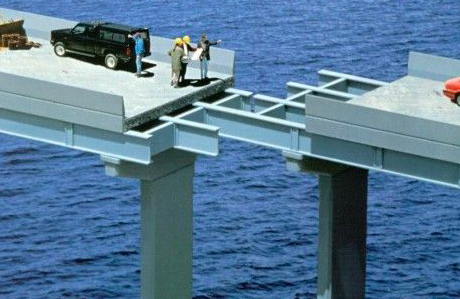 Za změnou je učitel!
https://www.varianty.cz/download/docs/99_dvakra-t-me-r-jednou-r-ez-od-multikulturni-vy-chovy-ke-vhledu.pdf
Příručka vychází z tzv. transkulturního přístupu, který je založen nikoliv na skupinovém, ale osobnostním přístupu v multikulturní výchově. V pedagogické praxi to znamená rovnocenné usměrnění pozornosti ke všem účastníkům jako k jedinečným osobnostem s vlastní plnohodnotnou historií. Namísto popisu a vymezování jednotlivých sociokulturních skupin tento přístup začíná přemýšlením o příčinách a hranicích odlišností každého z nás, tedy především reflexí.
Publikace Dvakrát měř, jednou řež – od multikulturní výchovy ke vhledu jako celek představuje možnosti, jak lze či naopak nelze dosahovat poznání v oblasti problémů souvisejících s lidskou odlišností.
Fantastický učitel
„Učitelé už nemohou být vnímáni jakou pouzí „předavači“ předmětu. Musí fungovat jako průvodci a pomocníci v procesu seberozvoje a úspěšné interakce“ (Neuner, 2012, str. 43)

Grant, Sleeter (2007): 17 stavebních kamenů pro vynikající výuku rozdílných studentů

Stavební kámen 1: kritické zkoumání sebe sama
Stavební kámen 2: rozvoj filozofie dobrého multikulturního vzdělávání

Banks, McGee Banks (2010): učitelé by měli být vybaveni strategiemi založenými na důkazech (evidence-based) vedoucích ke kulturní vstřícnosti/vnímavosti (culturally responsive) (str. 353)
Richards, Rodgers (2014)
Gramaticko-překladová metoda
Ústní přístup
Situační jazyková výuka
Audiolingvální metoda

Komunikační jazyková výuka
Výuka na základě obsahu /Content-Based Instruction/
Integrovaná výuka jazyka a obsahu /Content and Language Integrated Learning/
Výuka jazyka na základě úkolu /Task-based Language Teaching)
Výuka na základě textu /Text-based Instruction/
Celý jazyk /Whole Language/
Vícečetné inteligence /Multiple Intelligencies/

Jazykové učení se na základě spolupráce /Cooperative Language Learning/

Lexikální přístup /Lexical Approach/

Výuka jazyka zaměřená na kompetence, standardy, SERRJ
Přirozený přístup
Totální fyzická reakce (TPR)
Tichá metoda
Jazyková výuka v rámci komunity
Sugestopedie
Provázení
Tandem
Autonomní učení
ÚČJ FF MU Brno
Studijní program Český jazyk a literatura
Navazující magisterské studium – specializace Čeština jako cizí jazyk
Katedra českého jazyka a literaturyPedF MU Brno
Ústav českého jazyka a teorie komunikace FF UK Praha
Navazující magisterské studium – Učitelství češtiny jako cizího jazyka
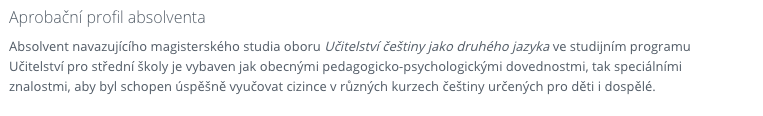 UJOP UK Praha
CIC
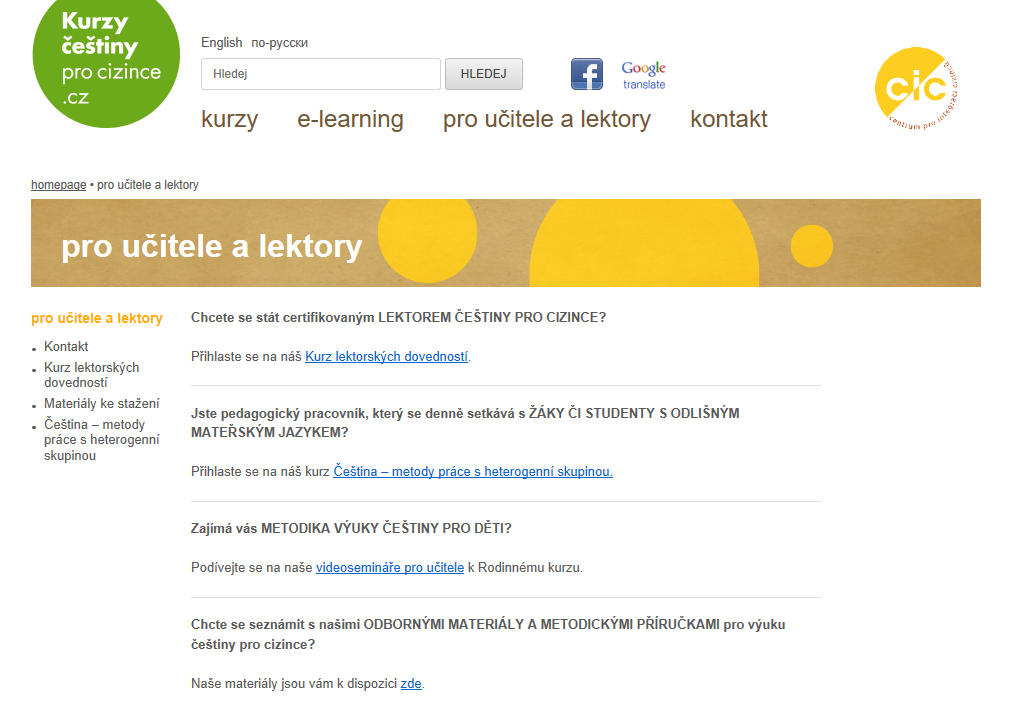 https://www.kurzycestinyprocizince.cz/cs/pro-ucitele-a-lektory.html
Akcent College
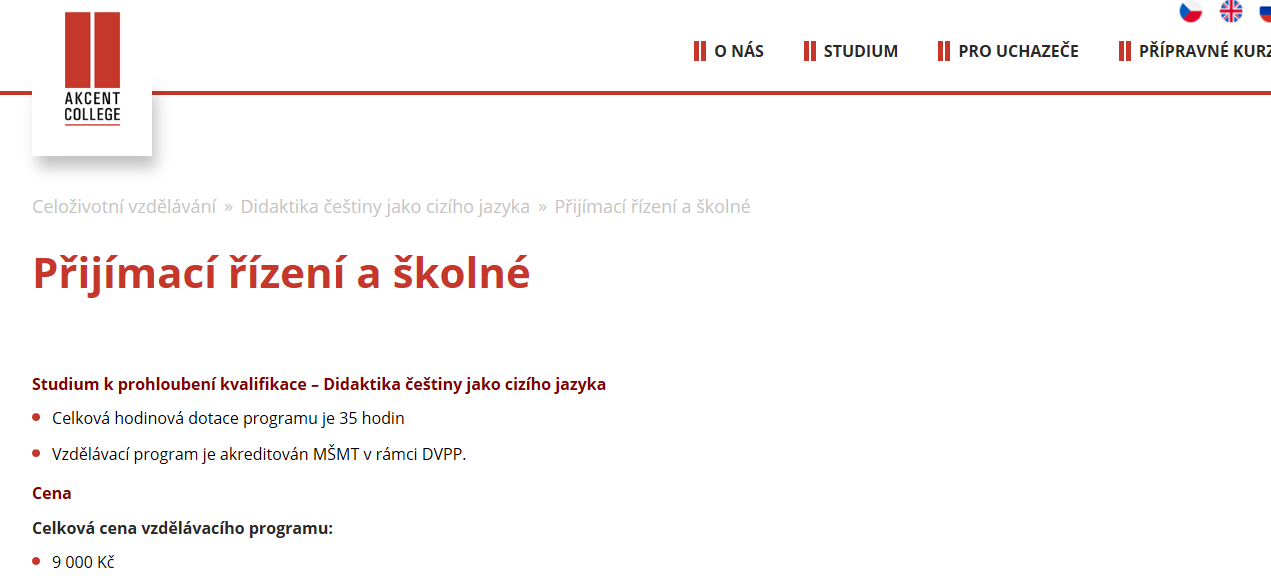 https://www.akcentcollege.cz/cs/clanek/detail/CZC_CJ
META
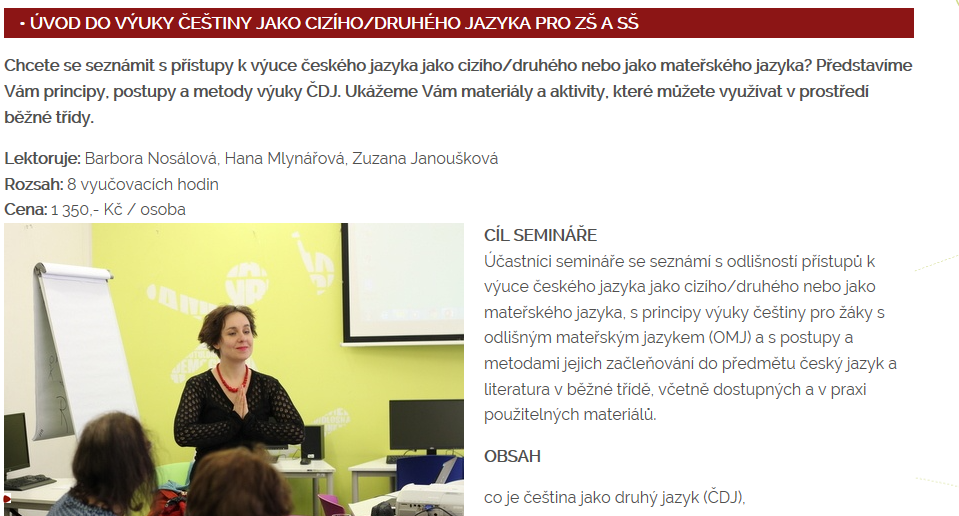 https://www.meta-ops.cz/seminare/uvod-do-vyuky-cestiny-jako-cizihodruheho-jazyka
NIDV
AUČCJ
Sugestopedie
https://www.youtube.com/watch?v=T3s3pHk5rX8

Tichá metoda
https://www.youtube.com/watch?v=sshhHFWwukM



Richards, J. C., Rodgers, T. S. (2014): Approaches and Methods in Language Teaching. CUP, Cambridge.